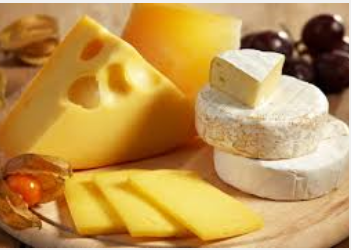 All About Cheese
Te Awamutu College
October 2015
What Are We Going To Cover
Milk
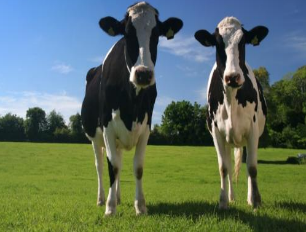 Milk is produced and drunk worldwide

What do we know about milk


Name four other types of animals that produce milk we drink

Name four types of products made from milk
Milk is Fragile
It is “fragile” and has a SHORT SHELF LIFE
Not everyone is able to get fresh milk
So we need to look at ways we can “PRESERVE” it

Why does it have a short shelf life?

What do you think preserving means?

Name 2 ways we can preserve it
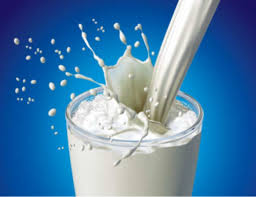 Milk is Nutritious
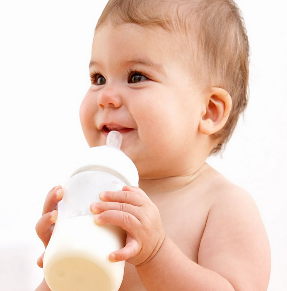 What is Lactose?
Chemically Milk is an:
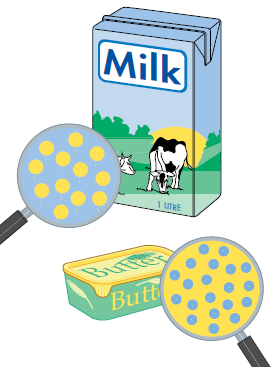 EMULSION
A suspension of droplets of one liquid in another
liquid

Milk is an emulsion of fat in water

AND

COLLODIAL SUSPENSION
When something no truly dissolved (in suspension) e.g. chalk in water

Milk proteins are in suspension
Cheese – History
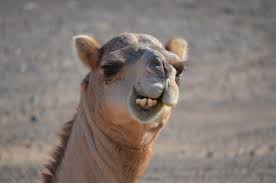 Cheese has been made in most cultures from ancient times.
Cheese was “invented” almost by accident.

Milk being transported inside an animal skin bag made from a calf stomach solidified
 
Most likely residual rennet in the stomach lining causing the milk to coagulate 

Fermented in the heat of the day to produce a basic fresh (or maybe, no so fresh!) curd.
Cheese – What is it
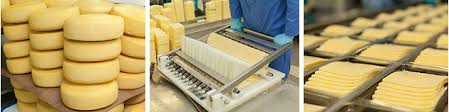 Cheese is concentrated milk 

The basic solids of cheese are mainly
Protein (Casein Protein)
Fat
The residual liquid is called whey
Protein (Whey protein)

The casein and fat in the milk are concentrated approx. 10 times in cheese production
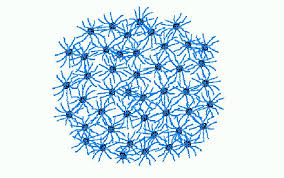 Cheese Chemical Reactions
Three important ones when making cheese

Addition of RENNET

Addition of STARTER CULTURE

MATURATION PROCESS
Rennet
It is an ENZYME that breaks down the protein in milk
The enzyme is call CHYMOSIN

What is an enzyme?
    Protein creates a bio-chemical reaction

It chops off the hydrophilic protein strands

Leaves the hydrophobic part of the casein and
      causes coagulation of the CASEIN protein
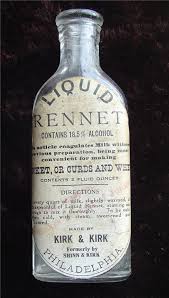 Rennet
Originally from stomachs of young calves

Now chemically made from
Plants
Micro-organisms
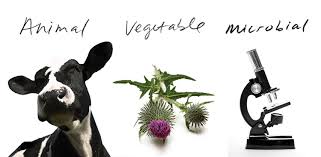 How Does the Rennet Work
Milk is a suspension
Proteins in milk made of molecular clustersMicelles
Strands Kappa Casein – are hydrophilicProteins stay in suspension
Chomysin enzyme chops off the strandsProtein becomes hydrophobic and clumps together
The clumping forms a gel –trap the whey and fat
Cutting and stirring - breaks the gel
Heat shrinks the curds - releasing more whey
Right texture – drain whey and press
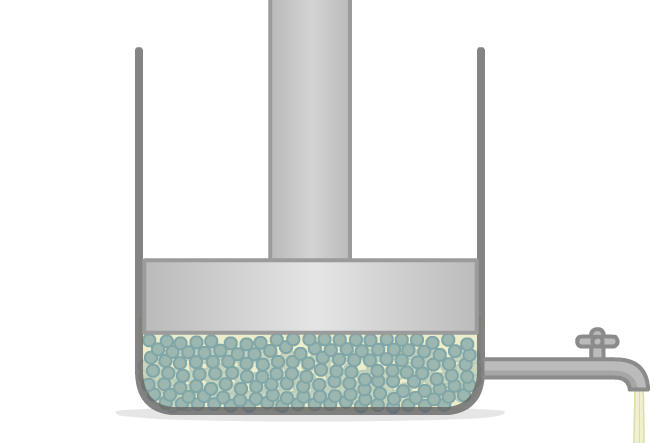 Starter Culture
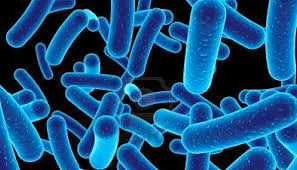 Specific bacteria used for cheese making

Develop acid in the cheese curd for milk preservation– Lactic Acid 
“Feed off the lactose in the milk”

Protect against other micro organisms

Provide enzymes to allow flavor development to occur during maturation 

Usually use two types
Mesophilic - 20°C to 40°C
Thermophilic - 45°C      (Heat loving)
Cheese Types
Name Five Different Types of Cheese
Words and Definitions you should know
Preserve
Short Shelf Life
Emulsion
Collodial Suspension
Casein Protein and Whey Protein
Hydrophilic
Hydrophobic
Enzyme
Coagulation